Журнал Непоседа
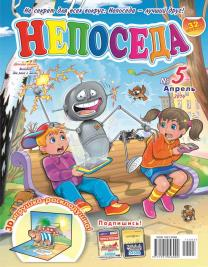 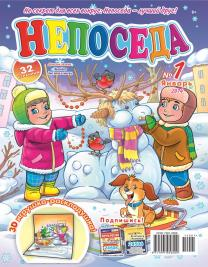 Не  секрет  для  всех  вокруг:

   НЕПОСЕДА – ЛУЧШИЙ ДРУГ!
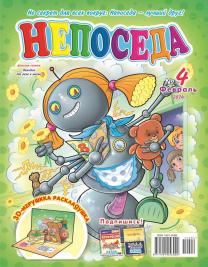 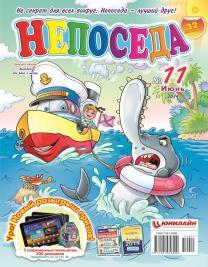 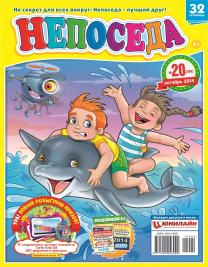 Презентация детского журнала
Работу выполнила:
Ученица 2 “Б” класса № 204 школы 
Куликова Лена. 

Руководитель:
Щёкина 
Марина Георгиевна
Что мне нравится.
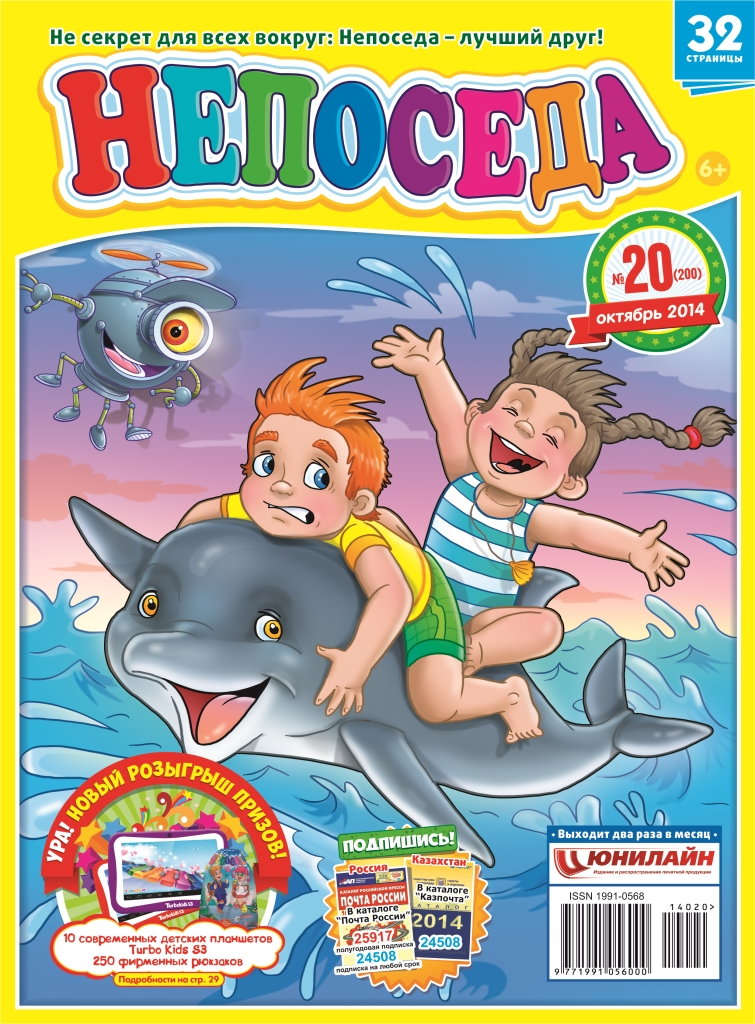 А мне нравится игровой, развивающий, увлекательный журнал для детей от 7 до 10 лет. “Непоседа” выходит 2 раза в месяц. Мой любимый выпуск это номер 20.  И сегодня я вам расскажу об этом журнале.
Рубрики этого журнала
ЗАДАЧКИ                      РАСКРАСЬ          В КАРТИНКАХ                КАРТИНКУ
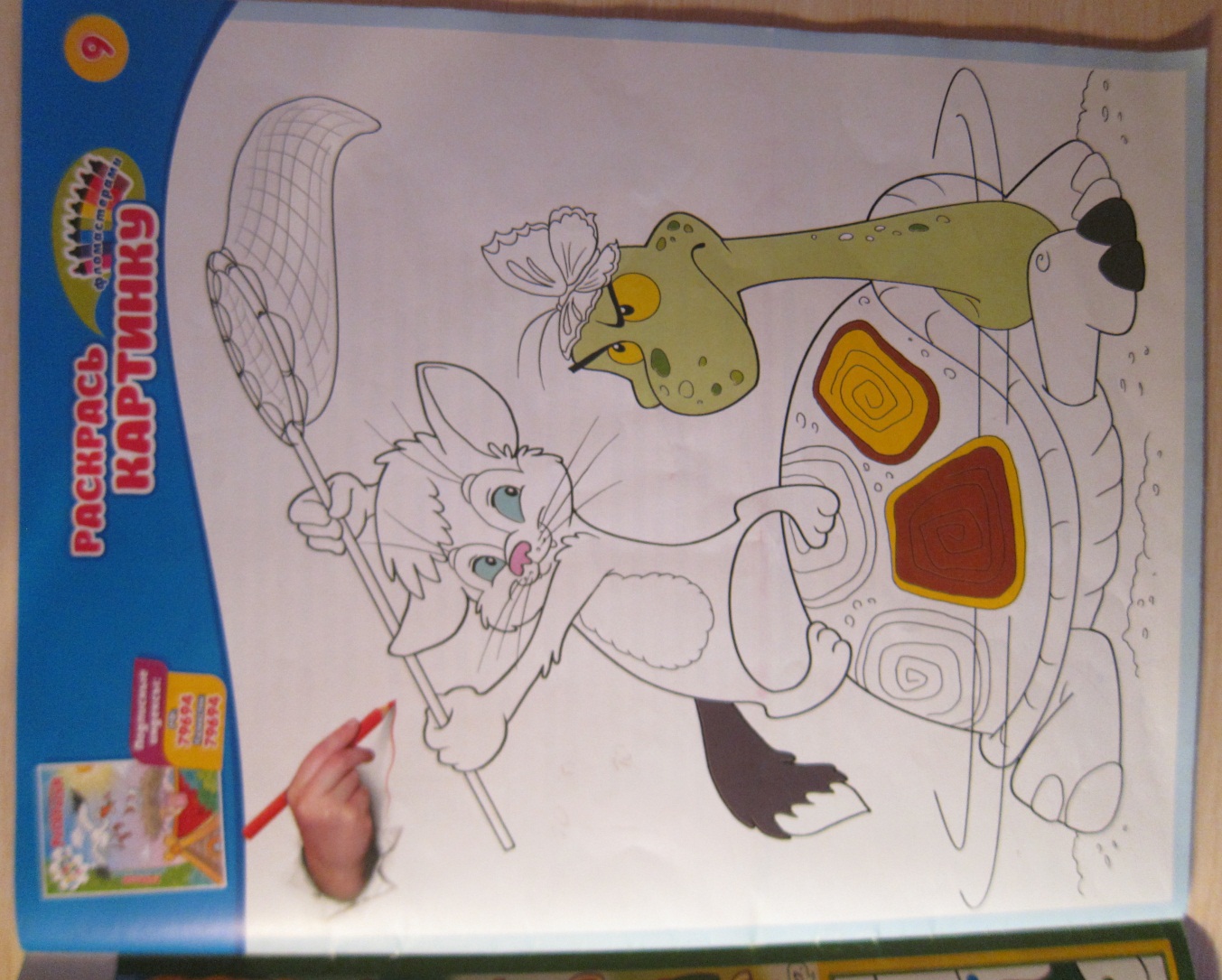 Сказка за сказкой
Для смекалистых и творческих
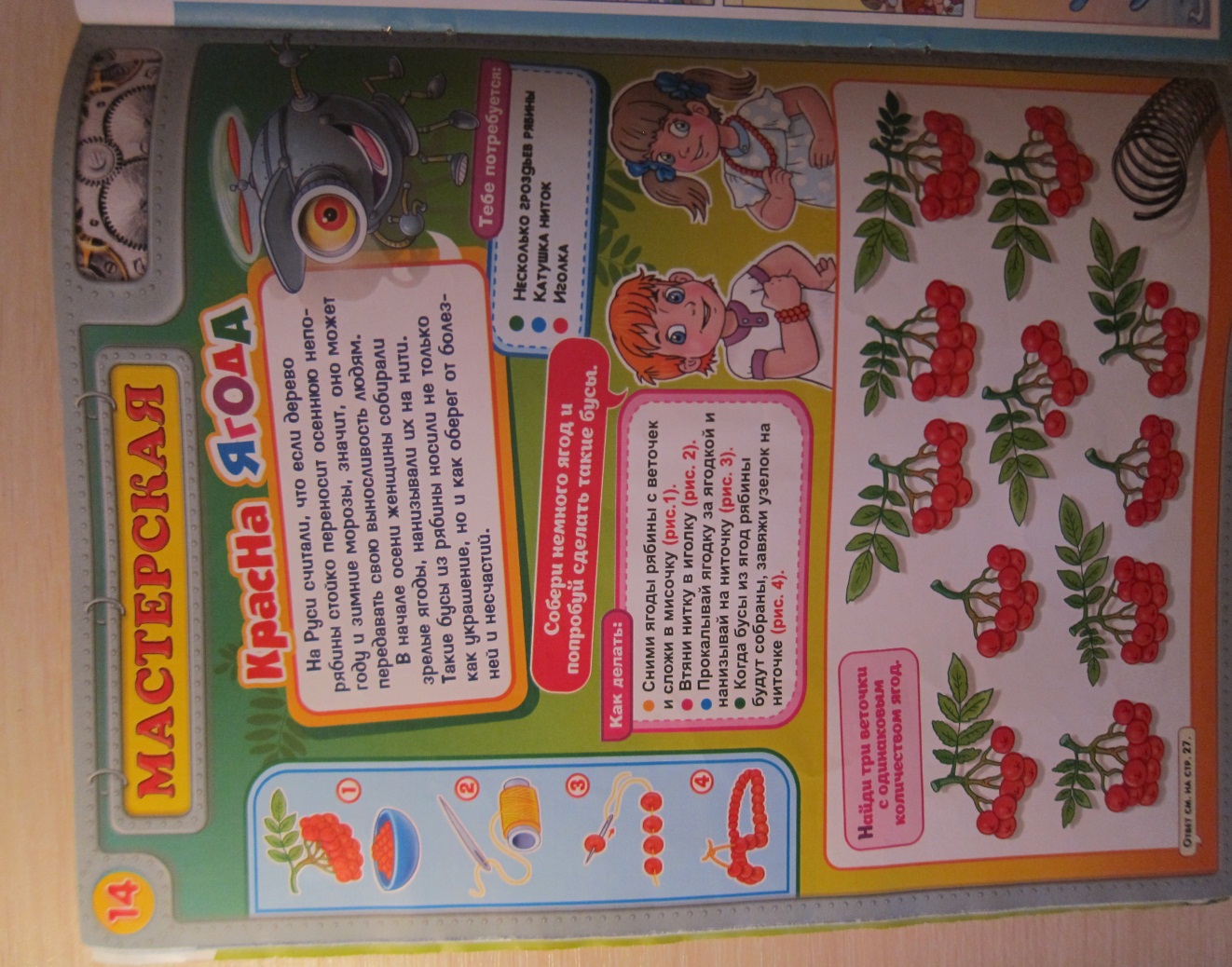 Комиксы и загадки
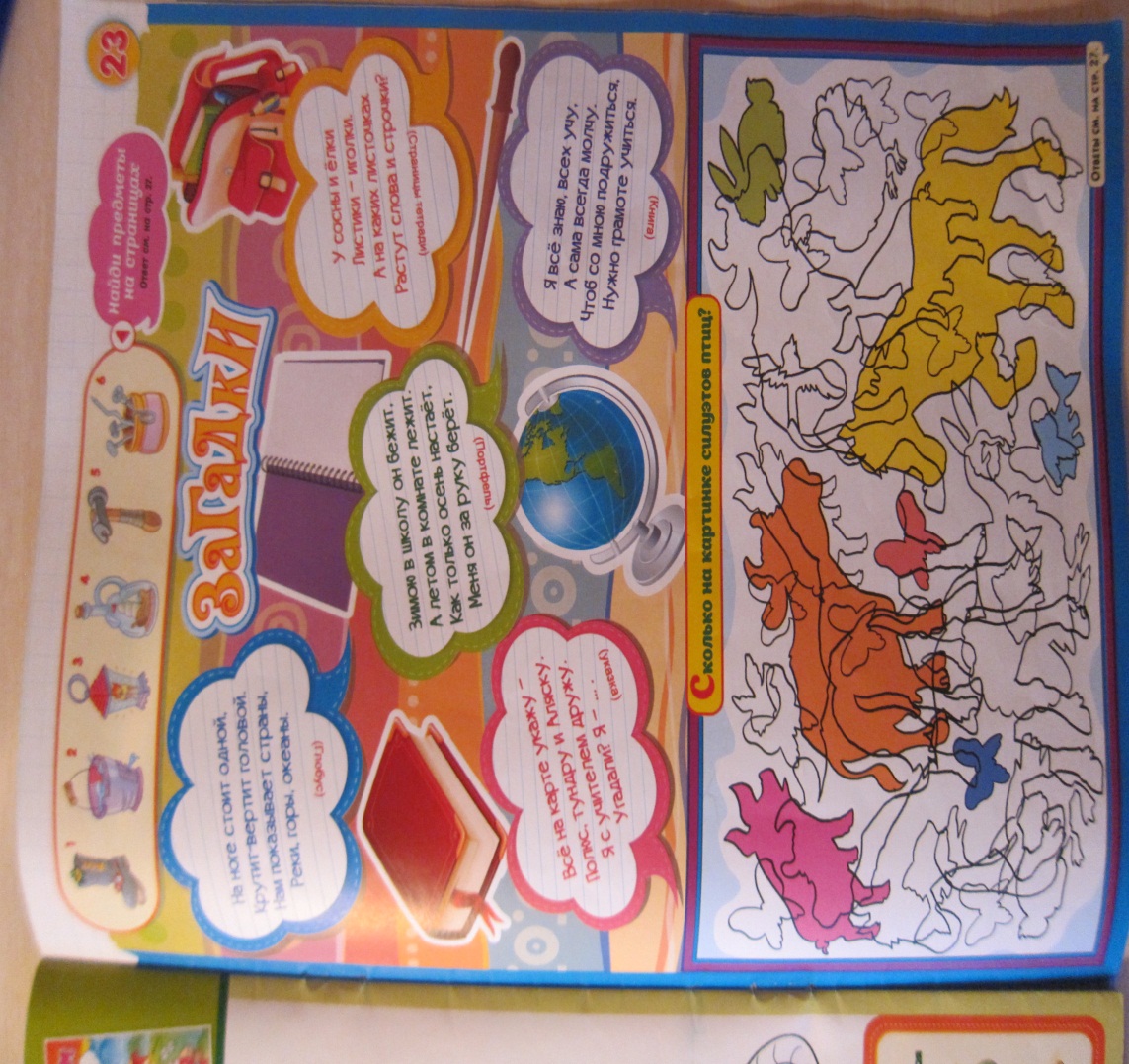 Кроссворды и лабиринты
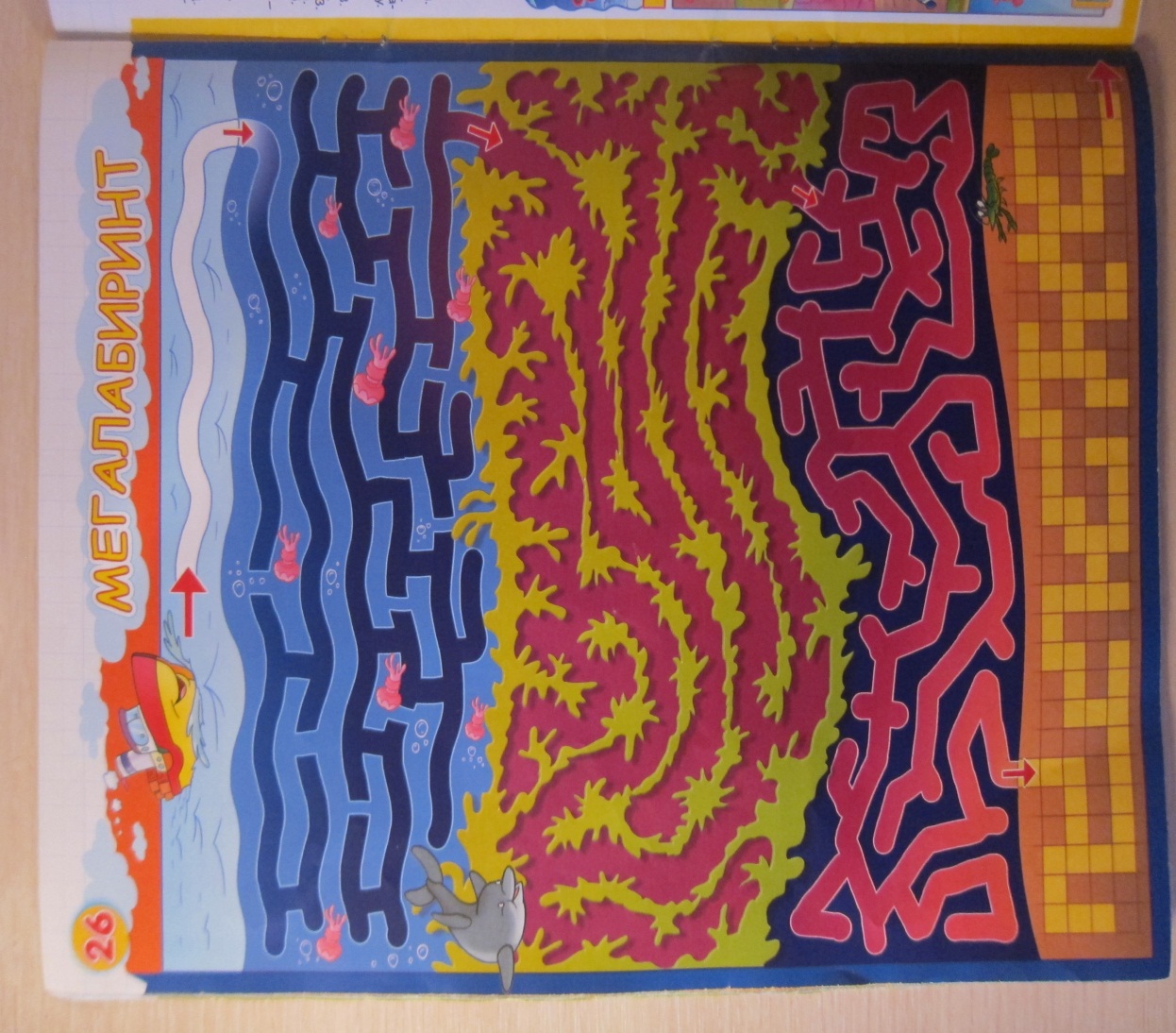